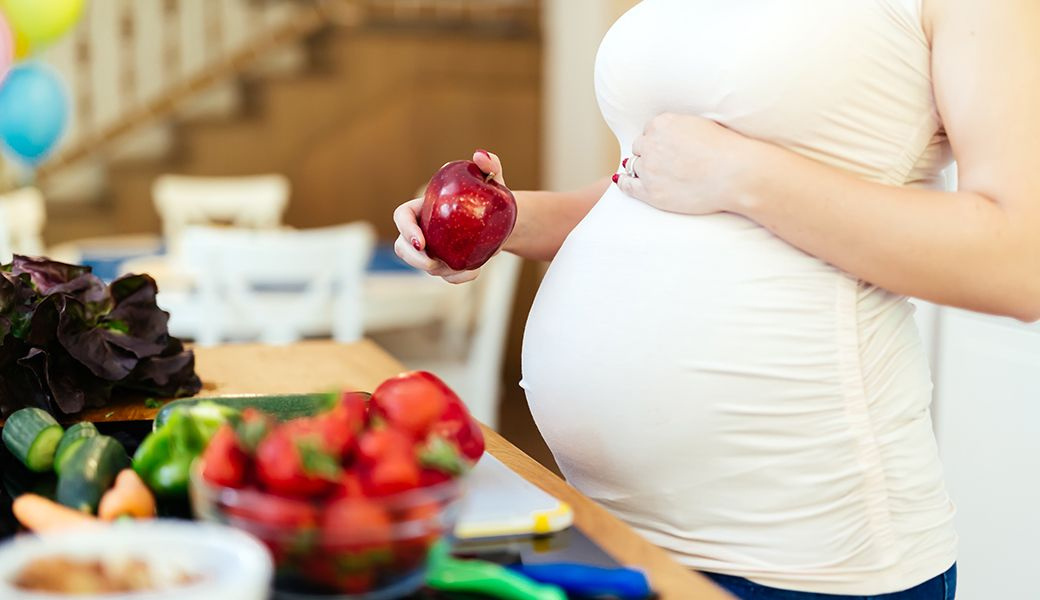 Lesson 4 - Presenting general nutritional advice
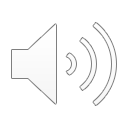 Learning objectives
By the end of the lesson you will be able to:

Provide general nutrition advice for pre or postnatal clients participating in physical activity
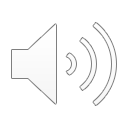 General nutritional advice

Activity
Thought storm.

Discuss and note down key general advice, regarding nutrition for pre and postnatal clients.
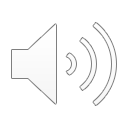 Presenting general nutritional advice
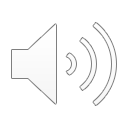 Presenting general nutritional advice
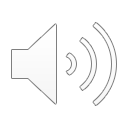 Managing risk

Activity
Design a poster presenting the following information:

•Maternal caloric needs.
•Vitamin and mineral recommendations.
•Important food sources and reasons for consuming them.
•Food sources to avoid, and why.
•The importance of hydration.
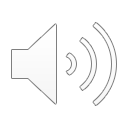 Learning review
Can you now:

Provide general nutrition advice for pre or postnatal clients participating in physical activity?
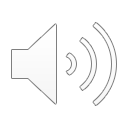